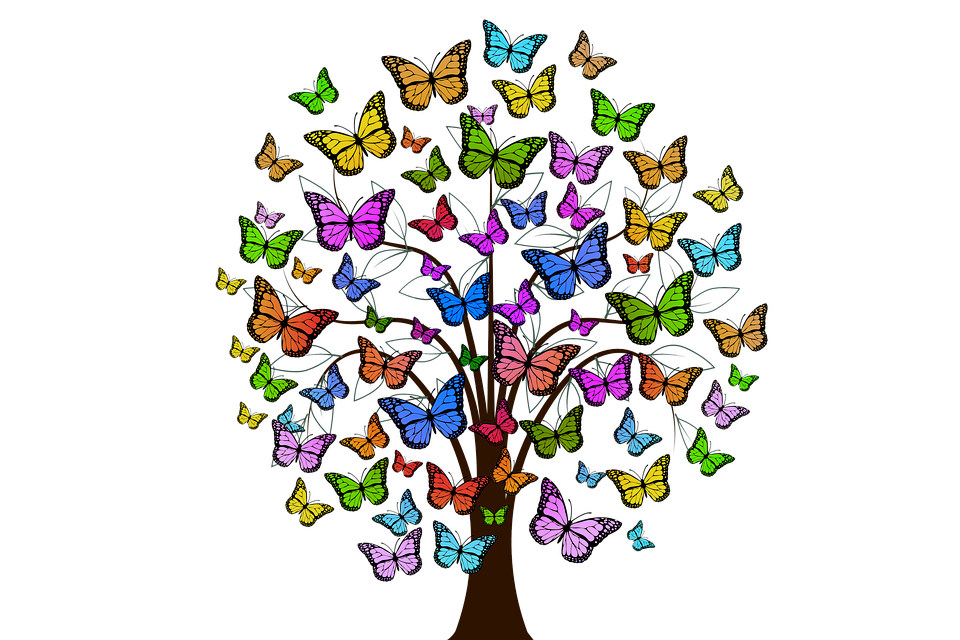 Welcome
[Speaker Notes: For attractive presentation i used these fonts: Times New Roman, Rush, Alako-Bold, Forte, AR DARLING, AR DESTINE… For better look teachers are requested to download these fonts. Thank you]
Starter
Md. Shahidul Alom
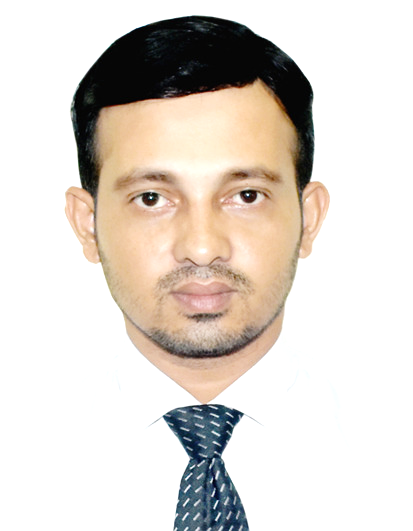 Assistant Teacher of English
Rajar Gaon High School
Sylhet Sadar, Sylhet 3100
Mob: 01715 7207 45
Email: msagainer@gmail.com
Fb: msamartyr
[Speaker Notes: For attractive presentation i used these fonts: Times New Roman, Rush, Alako-Bold, Forte, AR DARLING, AR DESTINE… For better look teachers are requested to download these fonts. Thank you]
Information of the class
Class: IX-X
Subject: English II
Time: 45 Minutes
Date: 01.08.2020
For attractive presentation I used these fonts: Times New Roman, Rush, Alako-Bold, Forte, AR DARLING, AR DESTINE… For better look teachers are requested to download and install these fonts in your PC. Thank you
Look at the picture
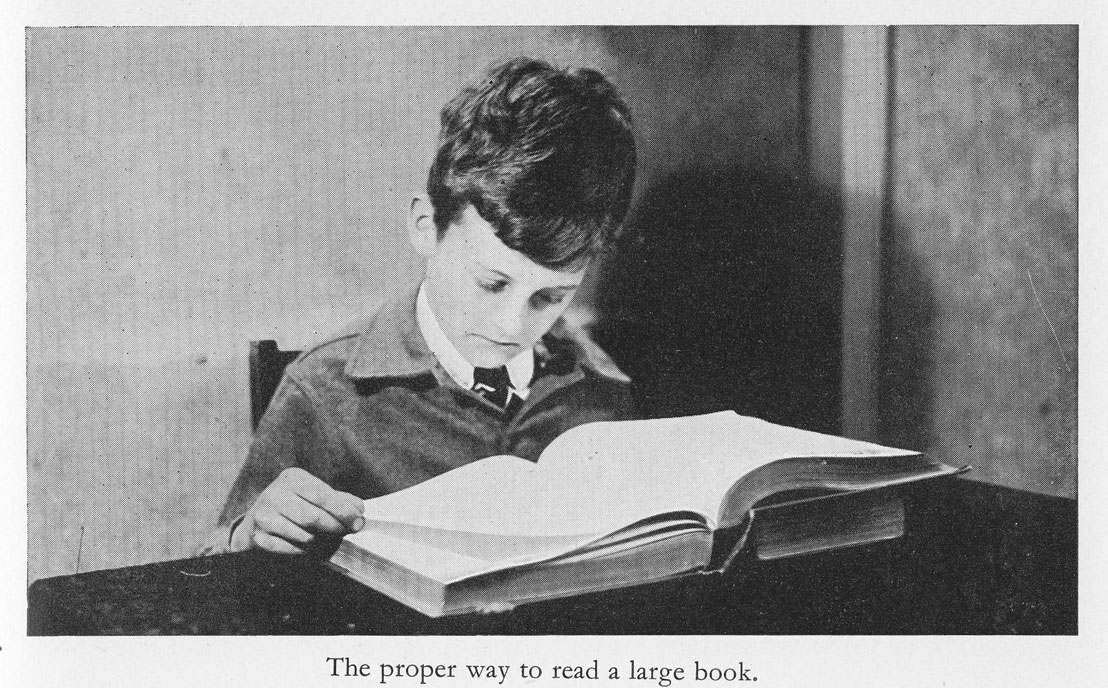 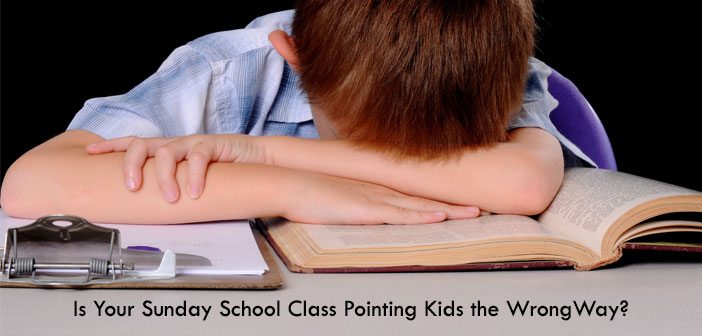 Action
Action
Can you guess our lesson title
[Speaker Notes: For attractive presentation I used these fonts: Times New Roman, Rush, Alako-Bold, Forte, AR DARLING, AR DESTINE… For better look teachers are requested to download these fonts. Thank you]
Our Topic is on
Right Form of The Verb
Part: II
[Speaker Notes: For attractive presentation i used these fonts: Times New Roman, Rush, Alako-Bold, Forte, AR DARLING, AR DESTINE… For better look teachers are requested to download these fonts. Thank you]
Learning outcome
After studied this lesson students will be able to
Easy way to learn right form of the verbs
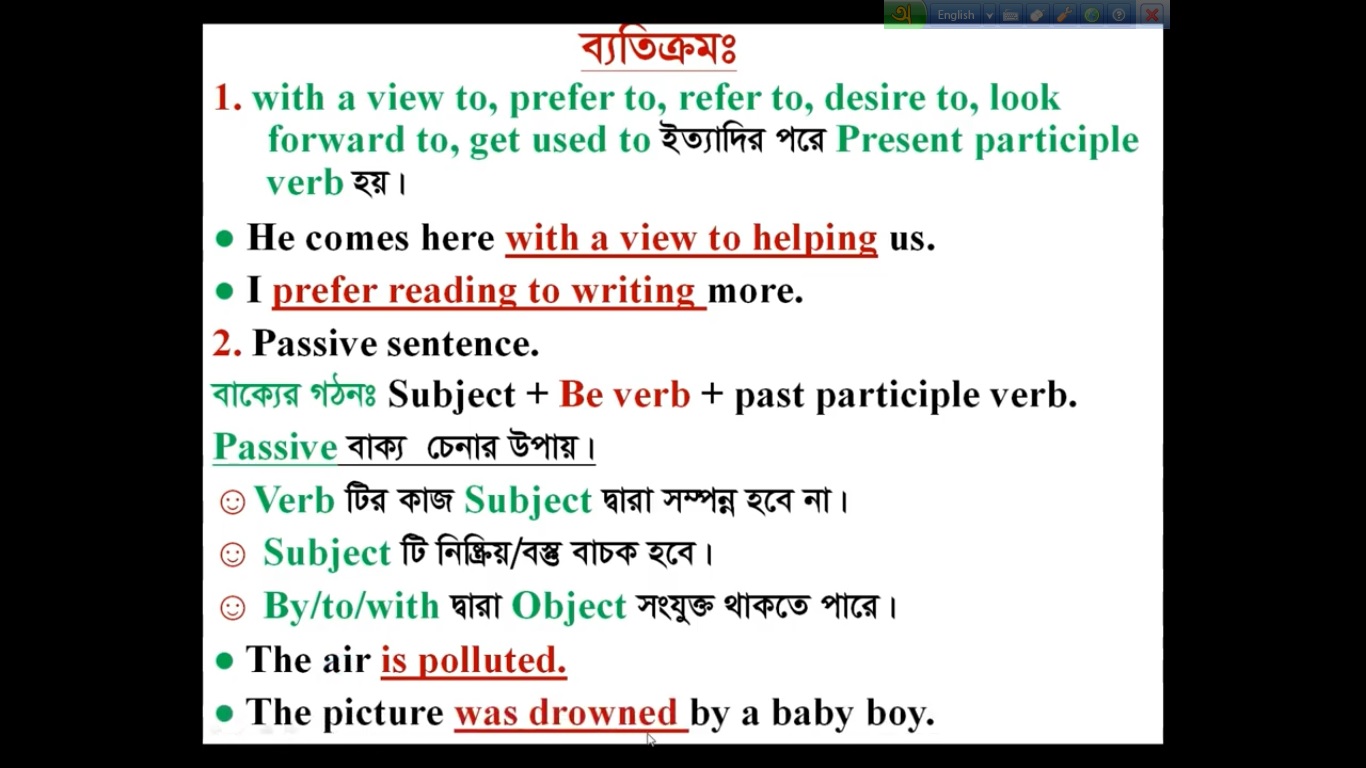 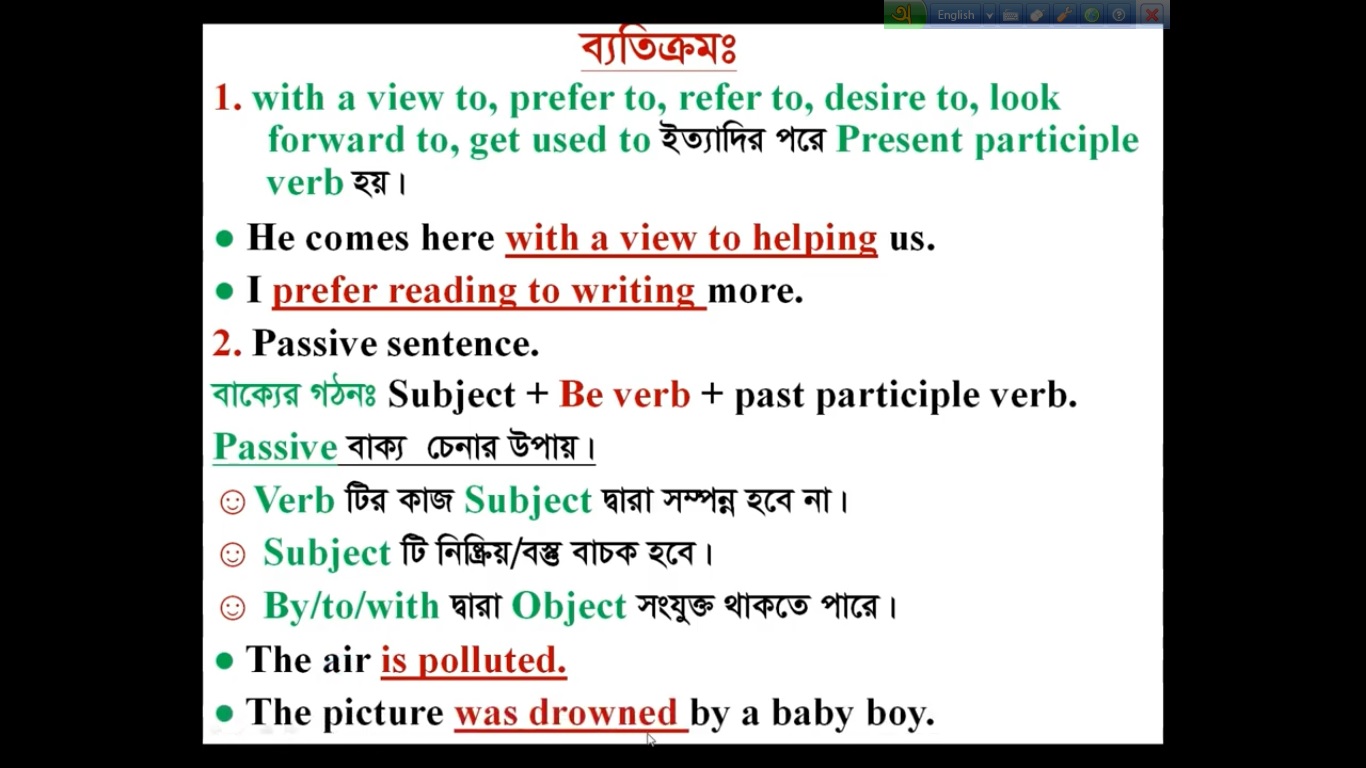 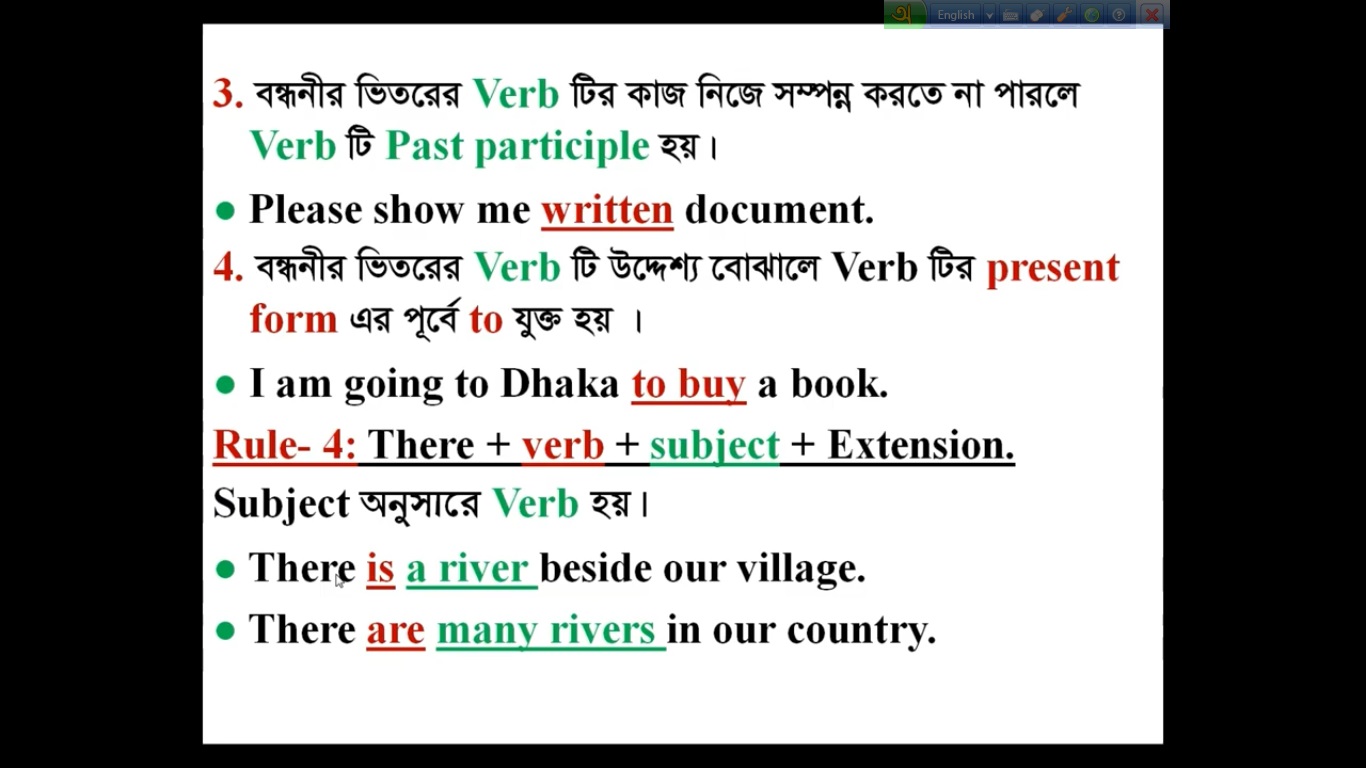 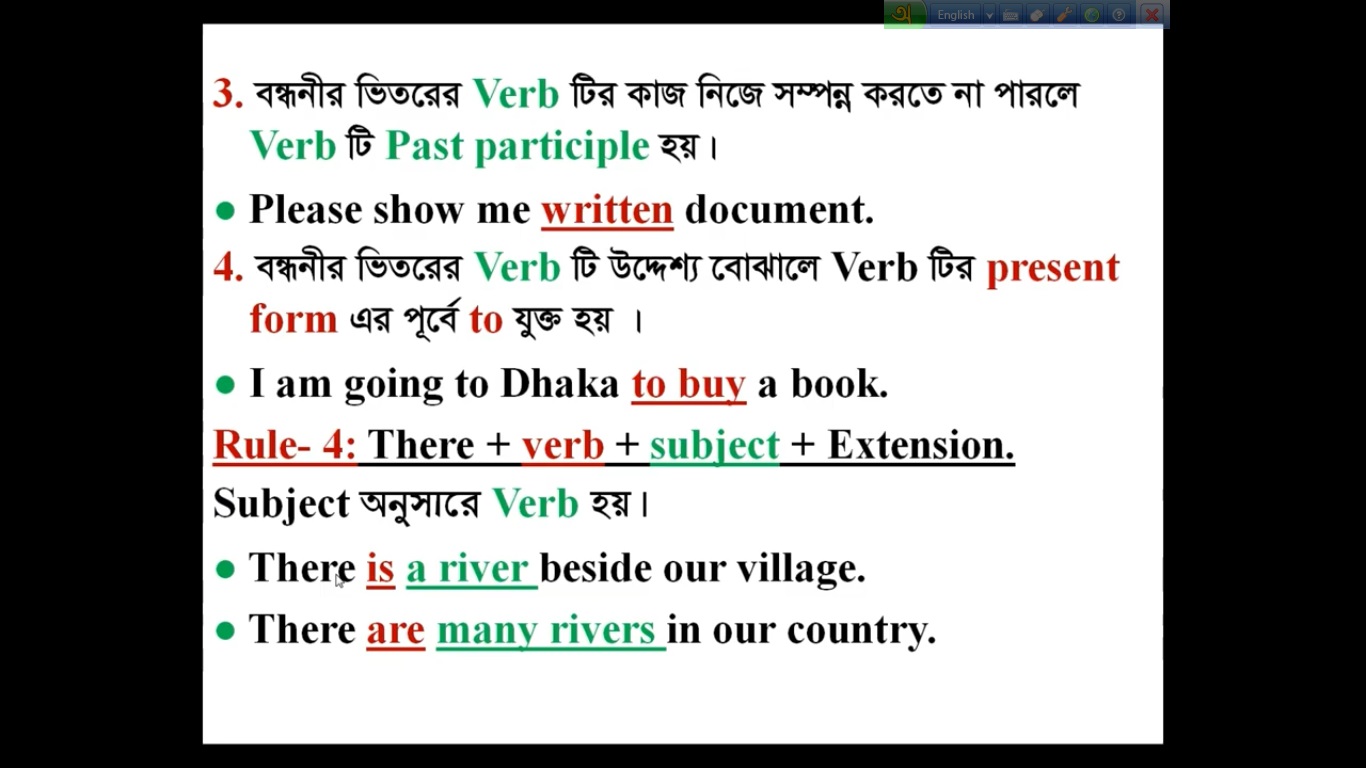 Individual Work
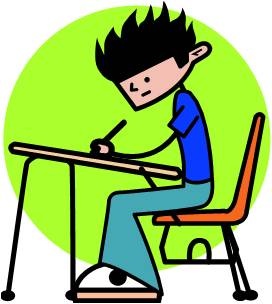 Match your answer
Fill in the blanks with right form of the verbs.
I look forward to ______________ you soon. 
The snake was ________________ yesterday.
hearing
killed
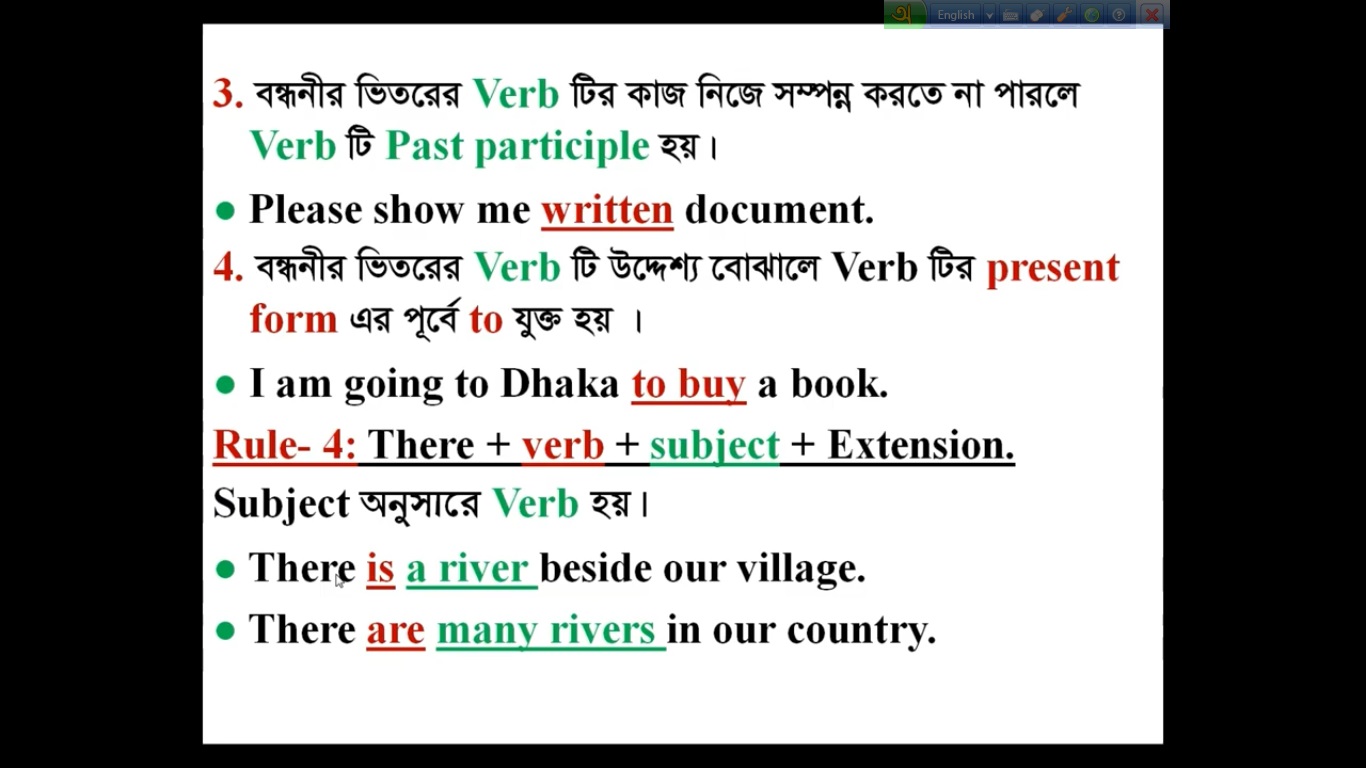 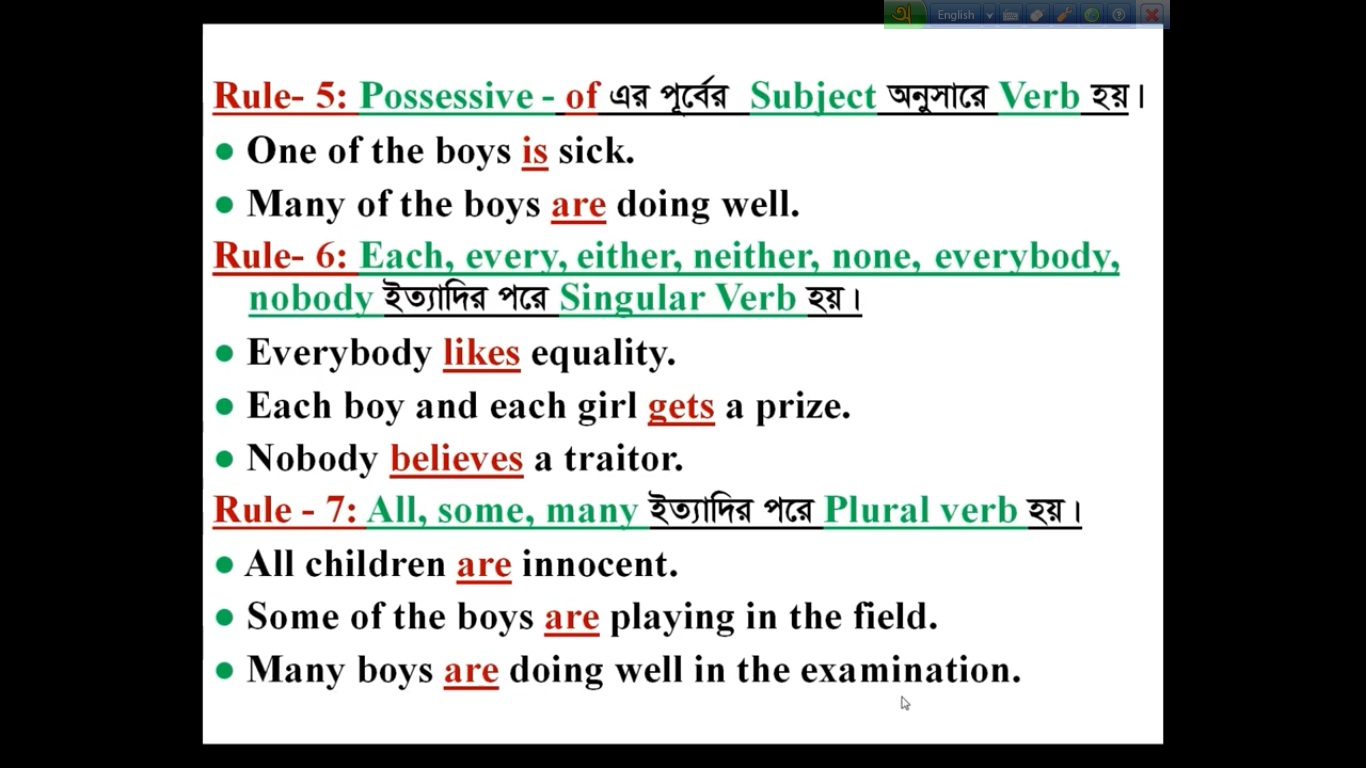 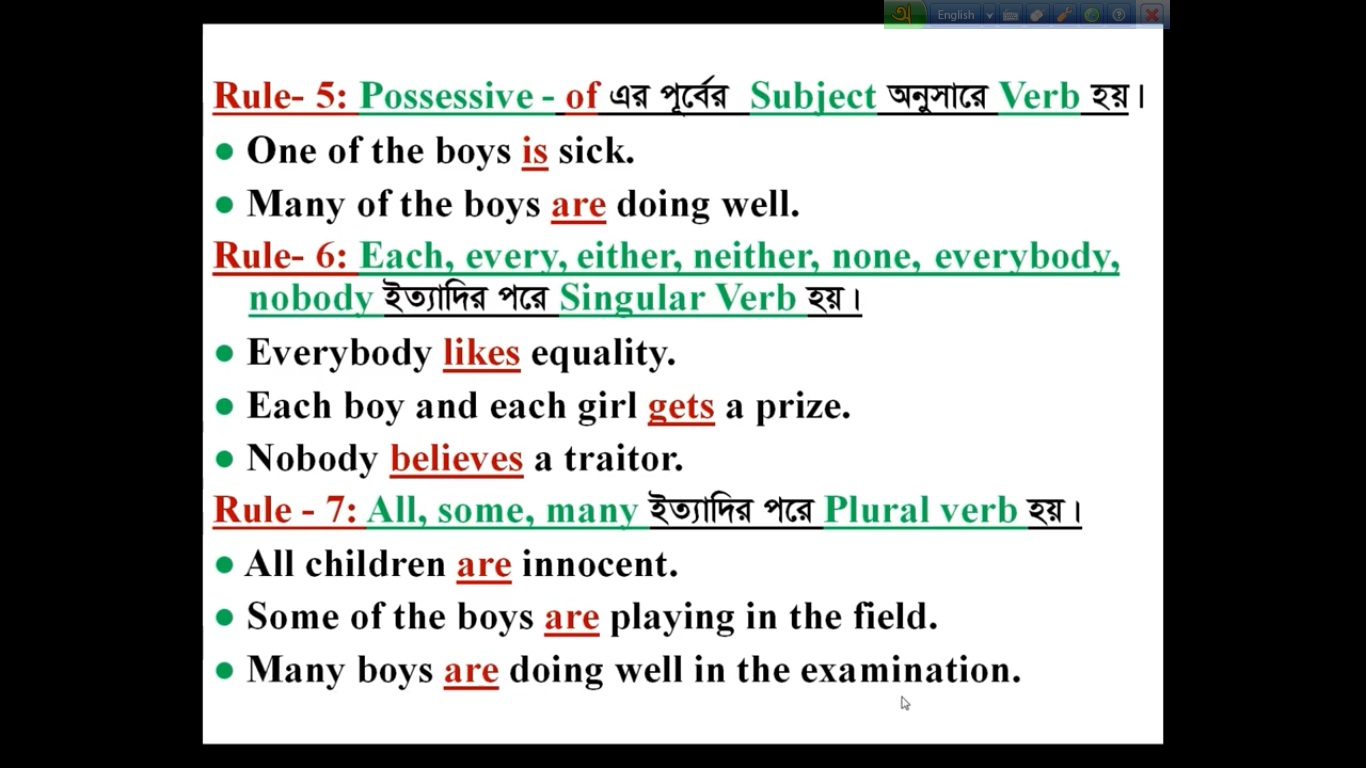 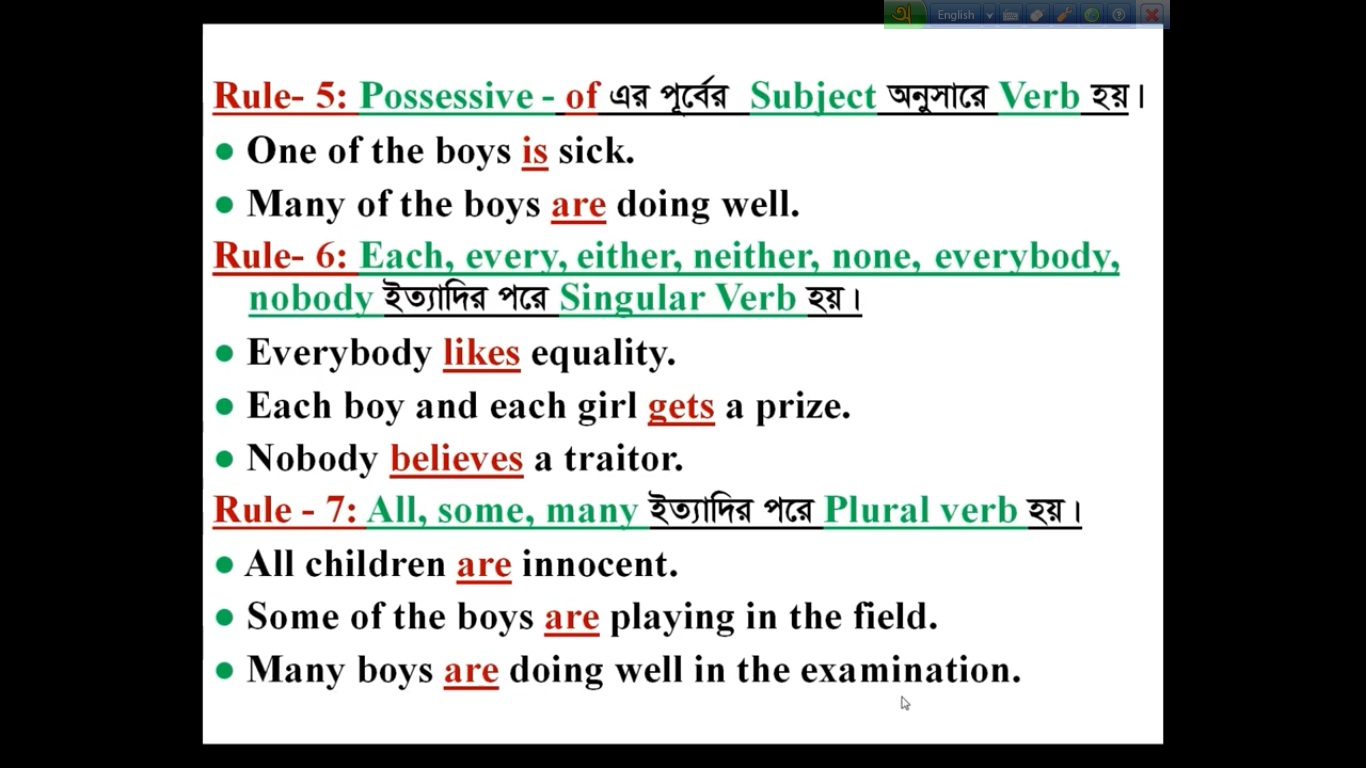 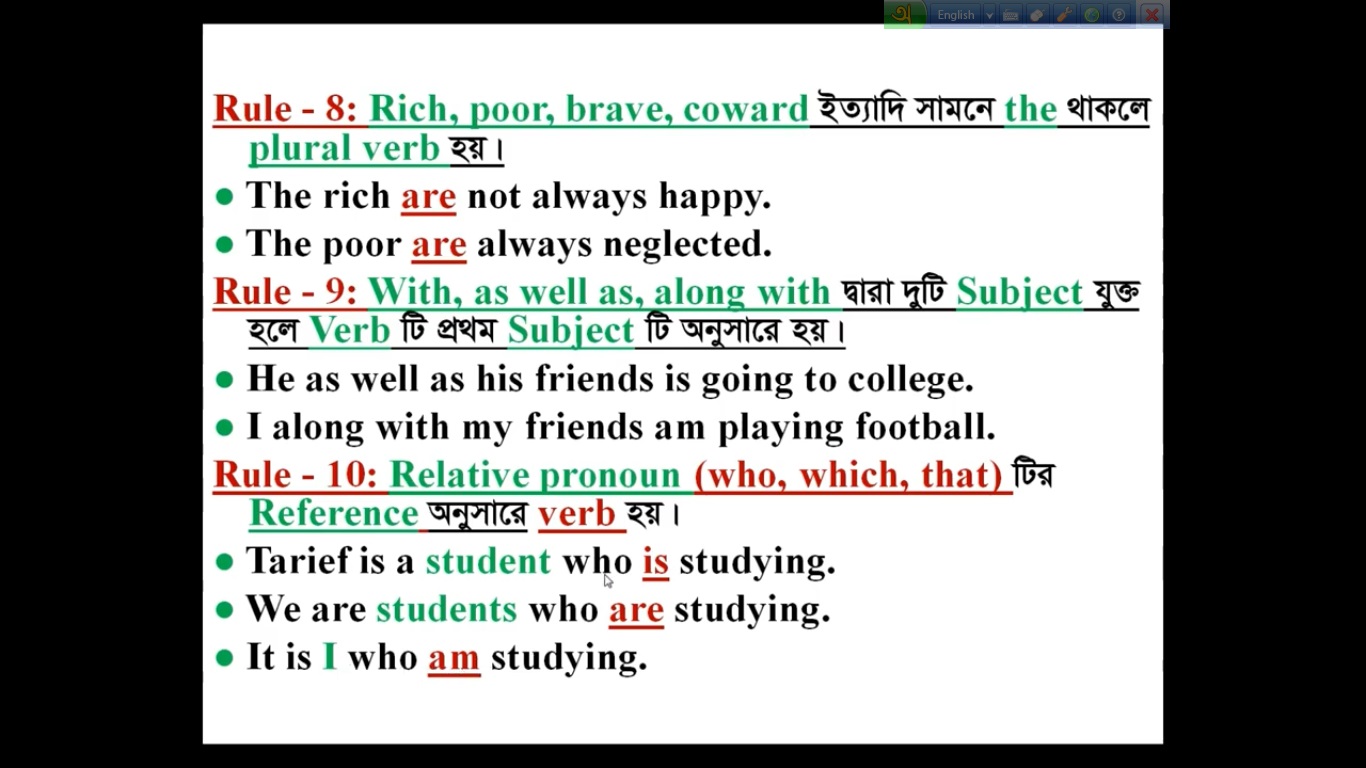 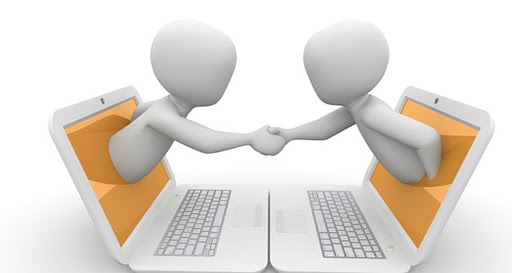 Pair Work
Match your answer
Fill in the blanks with right form of the verbs.
is
One of the girls _______________  absent. 
Everybody _________________ a child. 
Some of the boys _____________ in the garden.
loves
are
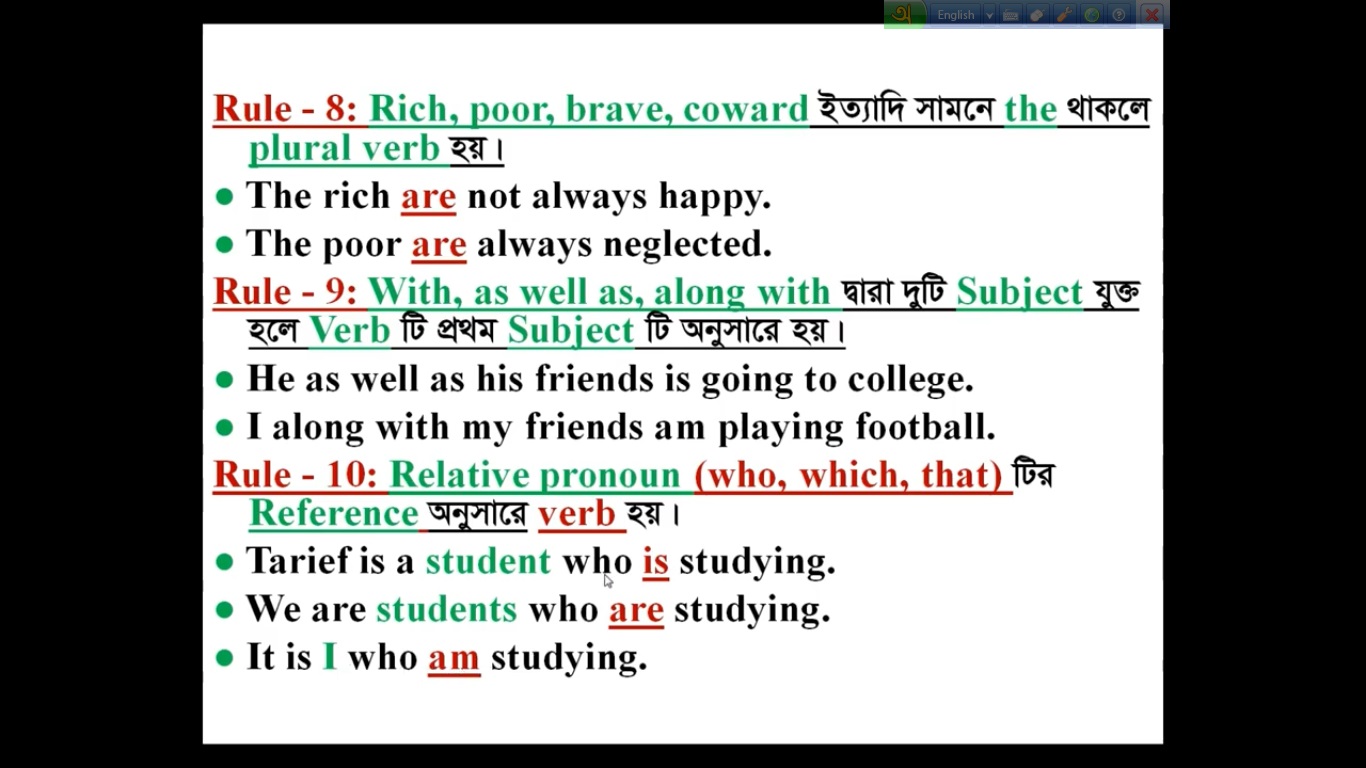 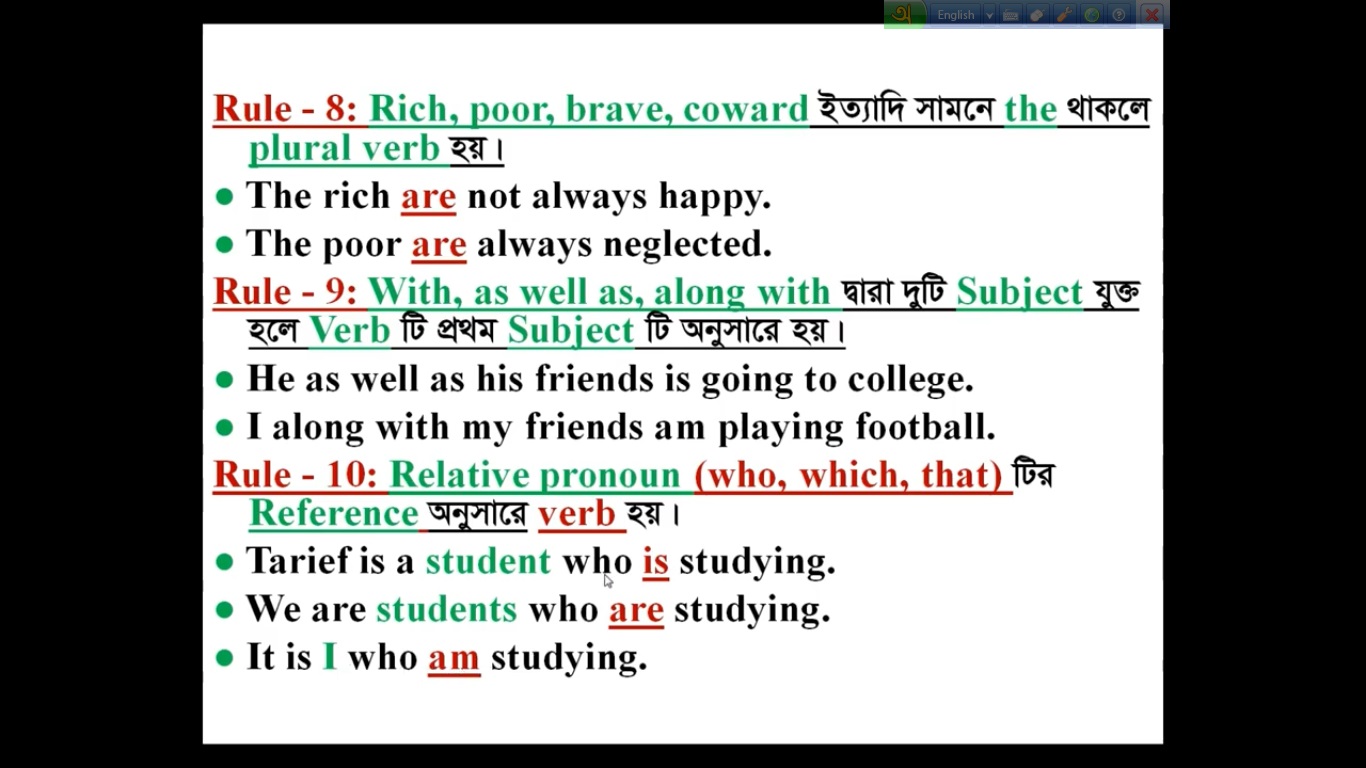 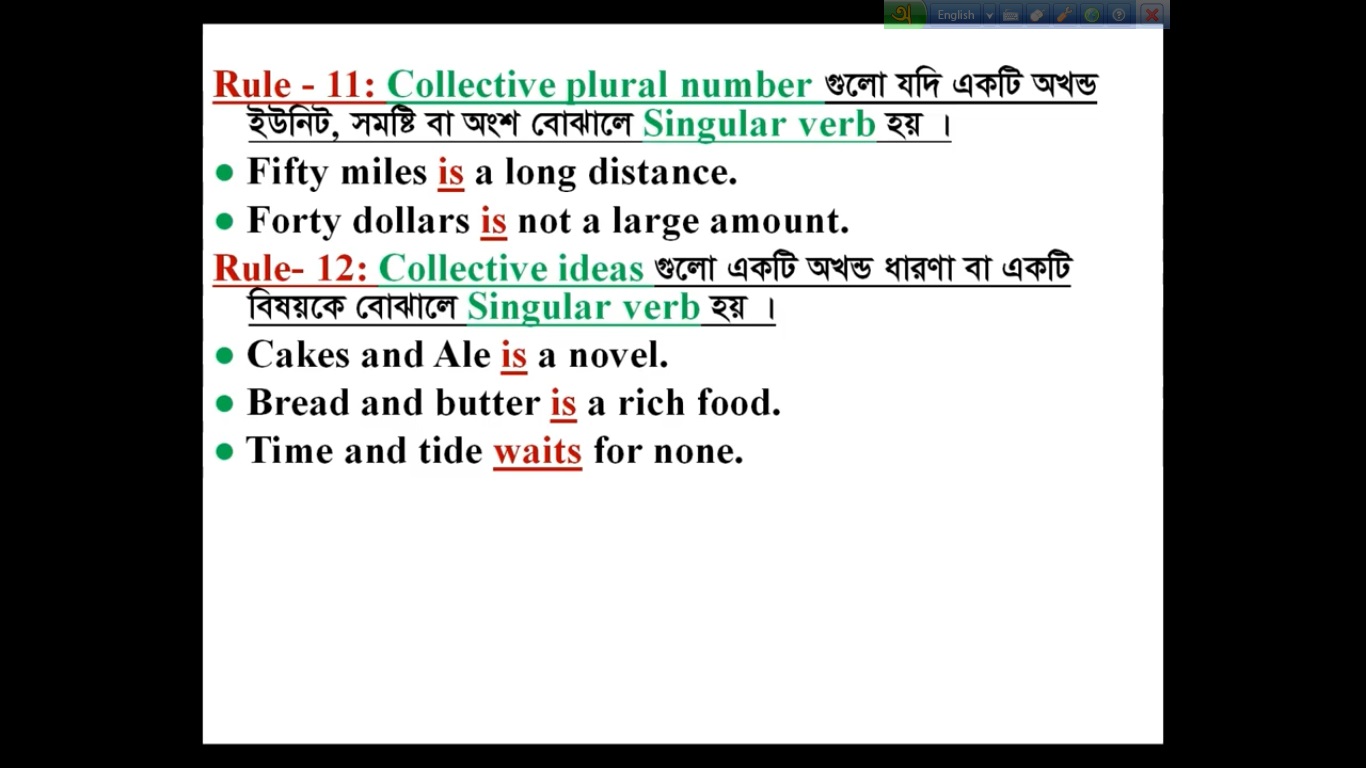 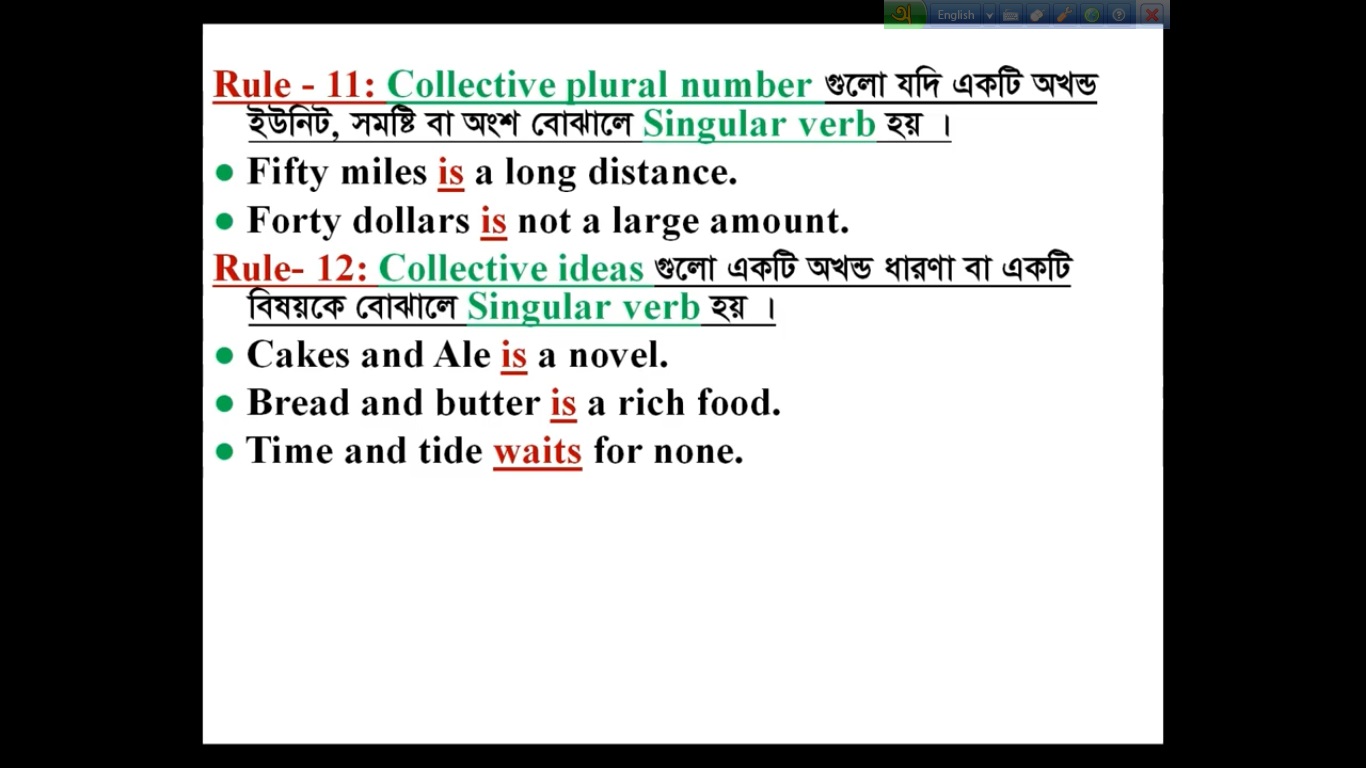 Evaluation
Match your answer
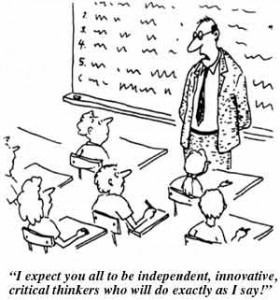 Fill in the blanks with right form of the verbs.
Time and tide ________________  for none.
 Eighty Km ____________ a long distance. 
 All children ____________ innocent.  
 Nobody __________a liar.
Waits
is
are
believes
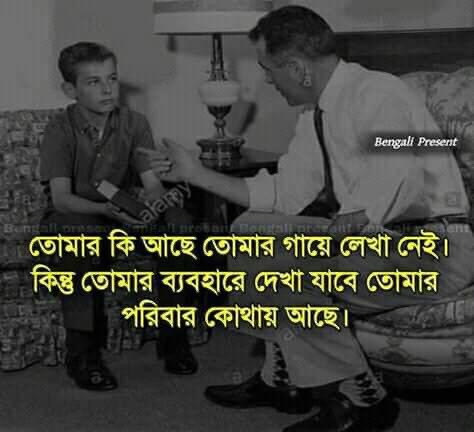 Fill in the gaps with right form of the verbs from the box.
Home Work
take 	  forget 	be  	start 	walk 	welcome 	enter 	    Thank 	     answer   	Ask
My first day at school is a memorable day in my life. I will (a)__ the day as long as I live. It (b)__ in January, 1976, I (c)__ my schooling at a village primary school. My father (d)__ me to the school for admission. We (e)__ all the way to school . When I (f)__ the Headmaster’s room. I greeted him. I was (g)__  and given a seat. Then he (h)__ me some questions. As I (i)__ them, he (j)__ me cordially and affectionately.
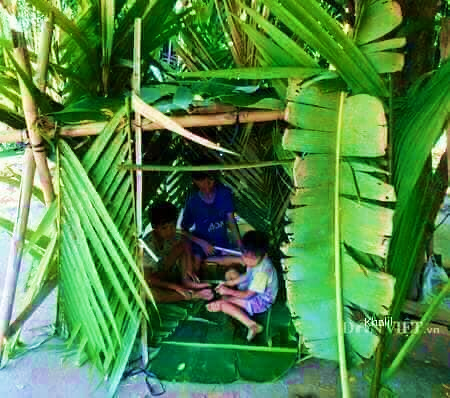 Thank You
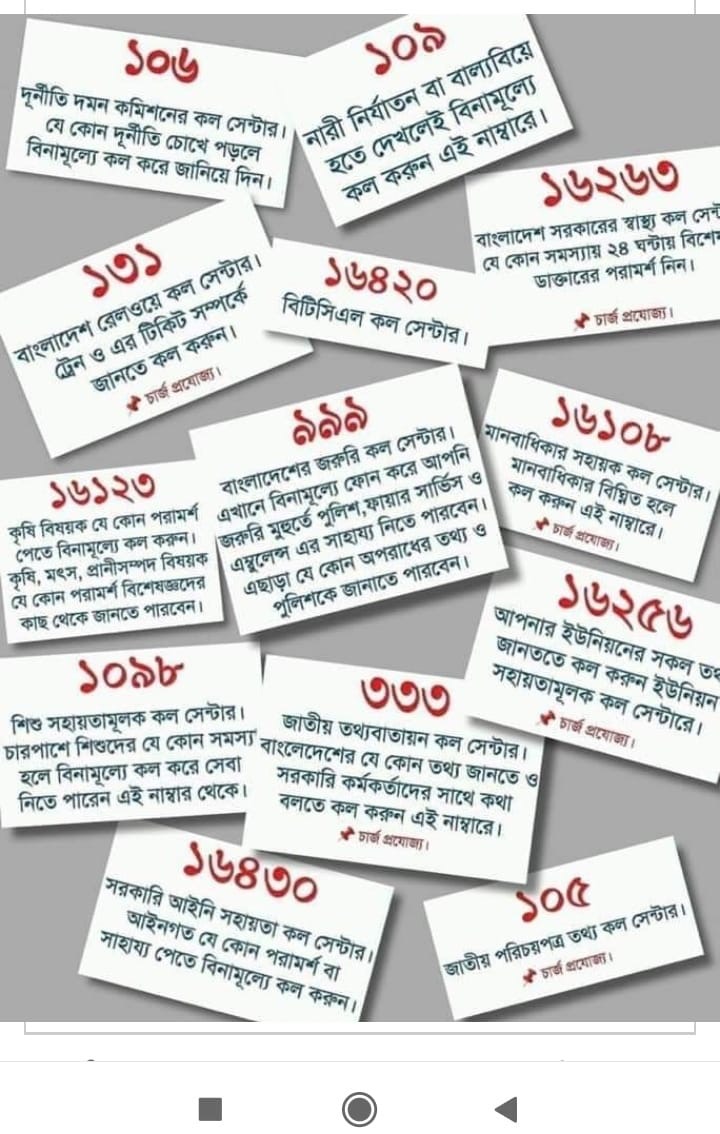 Thank You
Thank You
Thank You